الفصل الثالث عشر
موارد الأرض
تابع الدرس الأول
استخدام الموارد الطبيعية
موارد طبيعية أخرى
الأشجارُ والنفطُ الخامُ والمعادنُ التي تُستخلصُ منها الفلزاتُ مواردُ طبيعيةٌ تستخدم مباشرة في صناعة مشغل الأقراص. فهل هذا كل شيء؟
موارد طبيعية أخرى
إن قطع الأشجار، وحفر الآبار والمناجم، وعملية نقل الموارد الطبيعية إلى المصانع، كل ذلك يحتاج إلى الطاقة.
موارد طبيعية أخرى
كما أنَّ عمليةَ إنتاجِ عُـلَبِ الورقِ المقوَّى أو البلاستيكِ أو الأسلاكِ والبراغِي تحتاجُ  بدورها إلى الطاقة، فما مصادرُ هذه الطاقةِ؟
موارد طبيعية أخرى
إذا كانت إجابتُـكَ: المواردَ الطبيعيةَ، فهذا صحيحٌ. فالشاحناتُ التي تنقلُ الموادَّ (المواردَ الطبيعيةَ) الضروريةَ لتصنيعِ المُشغِّـلِ إلى المصانعِ، تحتاجُ إلى البنزينِ أو الديزلِ، وهما من مشتقاتِ النفطِ الخامِ.
موارد طبيعية أخرى
والكهرباء التي تشغل الآلات المستعملة في تصنيع المشغل ربما تولد من حرق الفحم الحجري، وهو كذلك مورد طبيعي آخر يستخرج من باطن الأرض، وهو بذلك يشبه النفط الخام.
جميع المخلوقات تستخدم الموارد الطبيعية
مثلما رأينا في الفقرة السابقة، يحتاج صنع مشغل الأقراص المدمجة الواحد إلى موارد طبيعية مختلفة.
جميع المخلوقات تستخدم الموارد الطبيعية
فكر في جميع الموارد الطبيعية التي تستخدم في صنع شيء أكبر، كبناء منزل أو برج سكنى.
جميع المخلوقات تستخدم الموارد الطبيعية
إن المواد المستخدمة في إنشاء المنازل متعددة، مثل الخشب، والزجاج، والحجارة، والبلاستيك. كما أن الآلات المستخدمة في هذه العملية تستهلك الوقود.
جميع المخلوقات تستخدم الموارد الطبيعية
ويجهَّز المنزل بمصادر الإضاءة الثابتة، وحاميات النوافذ، وأنابيب المياه والأسلاك الكهربائية، ويؤثث بعد الانتهاء من البناء بموارد طبيعية أخرى.
جميع المخلوقات تستخدم الموارد الطبيعية
والآن فكّرْ، هل هناك مواردُ طبيعيةٌ كافيةٌ لتَـفِـيَ باحتياجاتِ بناءِ منزلٍ لكلِّ واحدٍ منَّا؟
رُبما، ولكنَّ الإنسانَ يستخدمُ المواردَ الطبيعيةَ لتَـلْبِيَةِ المزيدِ والمزيدِ من احتياجاتِه الأخرى، ومنها تأمينُ متطلباتِ الرفاهيةِ المختلفةِ.
جميع المخلوقات تستخدم الموارد الطبيعية
في حين أن المخلوقات الحية الأخرى مثل الحيوانات تستخدم الموارد الطبيعية لتأمين الغذاء والمأوى الضروريين لاستمرار حياتها فقط. 
فهل يمكن أن يؤدى استخدام الموارد الطبيعية إلى نفاذها؟ ربما؛ فذلك أمر يعتمد على نوع المصدر الطبيعي.
الموارد الطبيعية المتاحة
تخيلْ أنك ذاهبٌ في يوم ربيعي في رحلة على دراجتِك إلى حديقةٍ عامة كالمُـبَـيَّـنَةِ في الشكل4، وجلستَ على العشبِ تراقبُ أشعةَ الشمسِ الجميلةَ، والأشجارَ من حولِك.
الشكل 4
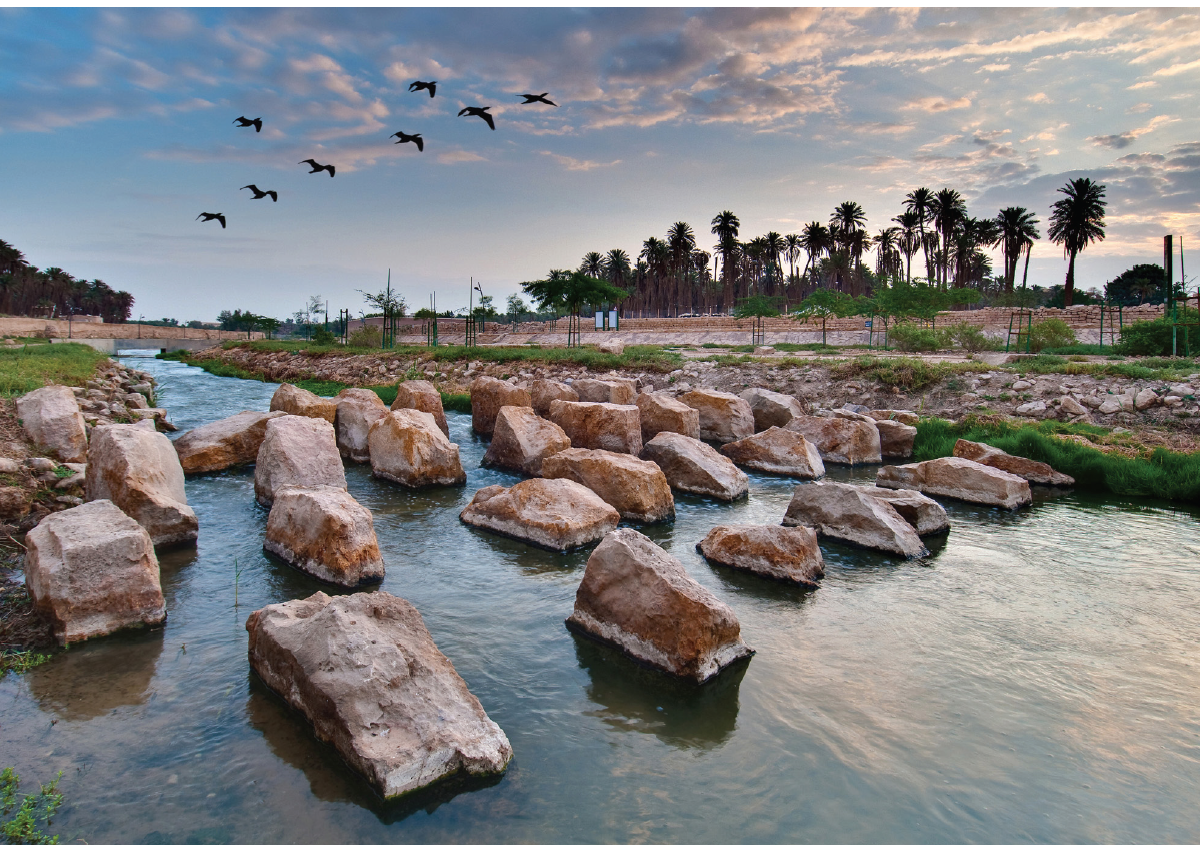 توجد الموارد الطبيعية في كل مكان؛ في وسط المدينة والحدائق العامة والمتنزهات.
الموارد الطبيعية المتاحة
إن أشعة الشمس والأشجار والماء جميعها موارد طبيعية، كما أنها تشترك في أمر آخر؛ فجميعها لا تنفد؛ لأنها موارد طبيعية متجددة.
تجربة
دراسة مغلف الهدايا
التجربة
الخطوات
1- سوف يعطيك معلمك شيئًا ما لتغلفه. ناقش مع مجموعتك الطرائق المختلفة والمواد التي تُستخدم عادة في تغليفه.
التجربة
الخطوات
2- فكر في الطرائق المختلفة للقيام بذلك.         هل الأغلفة مادة عديمة الفائدة؟ وهل يمكن استخدامها مرة أخرى؟ وهل من السهل التخلص منها؟
التجربة
الخطوات
3- غلّف الشيء، ثم اكتب في دفتر العلوم الموارد الطبيعية التي استخدمتها في عملية التغليف هذه.
التجربة
التحليل
1- ما المشكلات التي واجهتها أثناء استخدامك طريقة التغليف؟
التجربة
التحليل
2- لماذا تعتقد أن المادة التي استخدمتها في التغليف هي مادة جيدة؟
الموارد الطبيعية المتجددة
تُسمَّى المواردُ التي يمكن تعويضُها خلال 100عام أو أقل الموارد المتجددة.
فالطاقة الشمسية مورد متجدد يعطينا الطاقة كل يوم منذ ملايين السنين، وهى بذلك توفر الطاقة اللازمة لتقوم النباتات بعملية البناء الضوئي، التي توفر بدورها الغذاء الذي يعتمد عليه الإنسان والحيوان.
هل استخدمت يومًا حاسبة تعمل بالطاقة الشمسية؟
تستخدم هذه الآلات الطاقة الضوئية لإنتاج الطاقة الكهربائية اللازمة للقيام بالعمليات الحسابية.
الأشجار كذلك من الموارد المتجددة؛ لأن معظمها سوف ينمو مرة أخرى بعد قطعه خلال أقل من 100 عام.
يستخدم الناس الأشجار في بناء المنازل وصناعة الأثاث، كما أنها تُحرق بوصفها وقودًا للحصول على الطاقة.
 
هل تعرف استخدامات أخرى للخشب؟ (انظر الشكل 5).
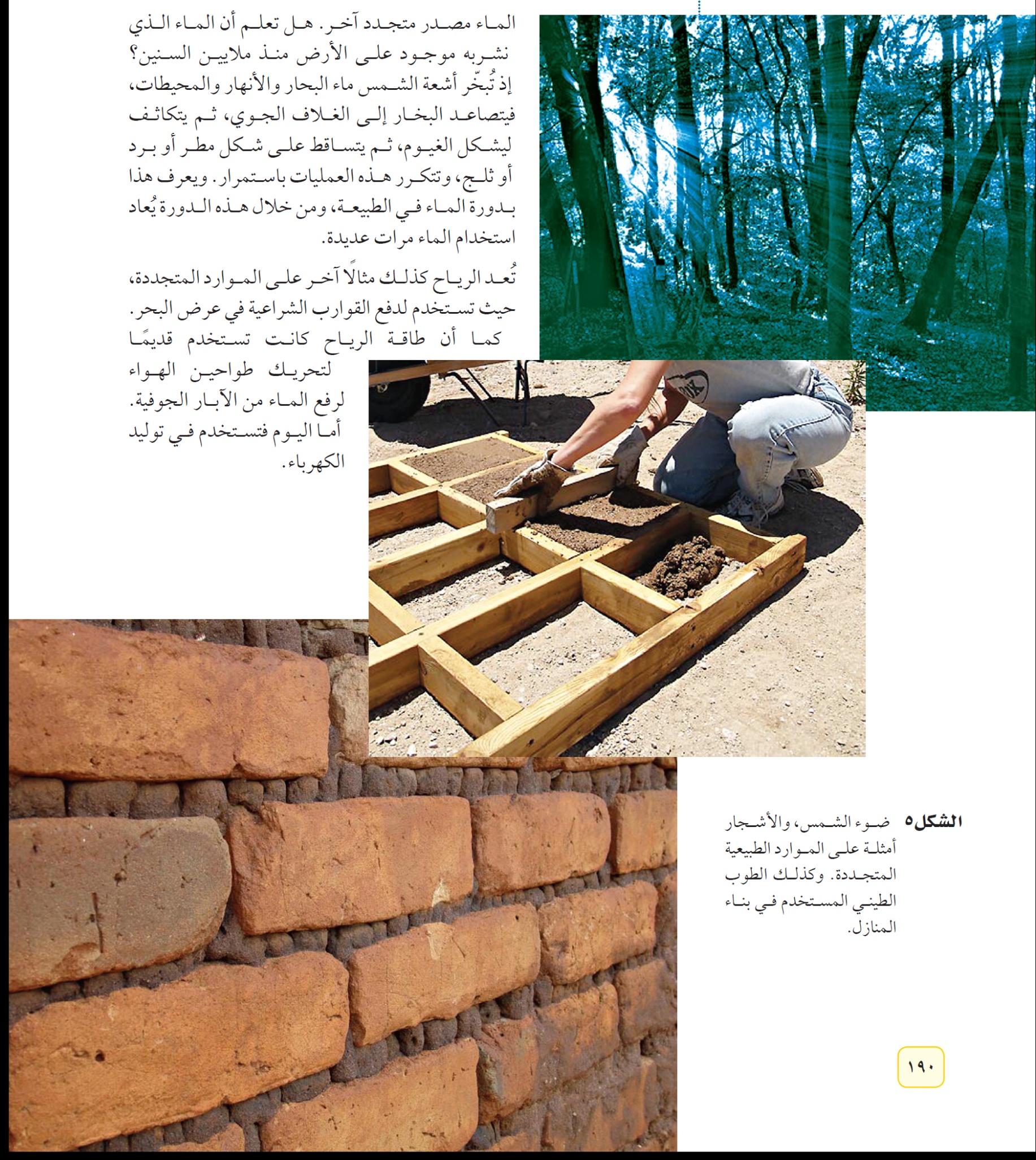 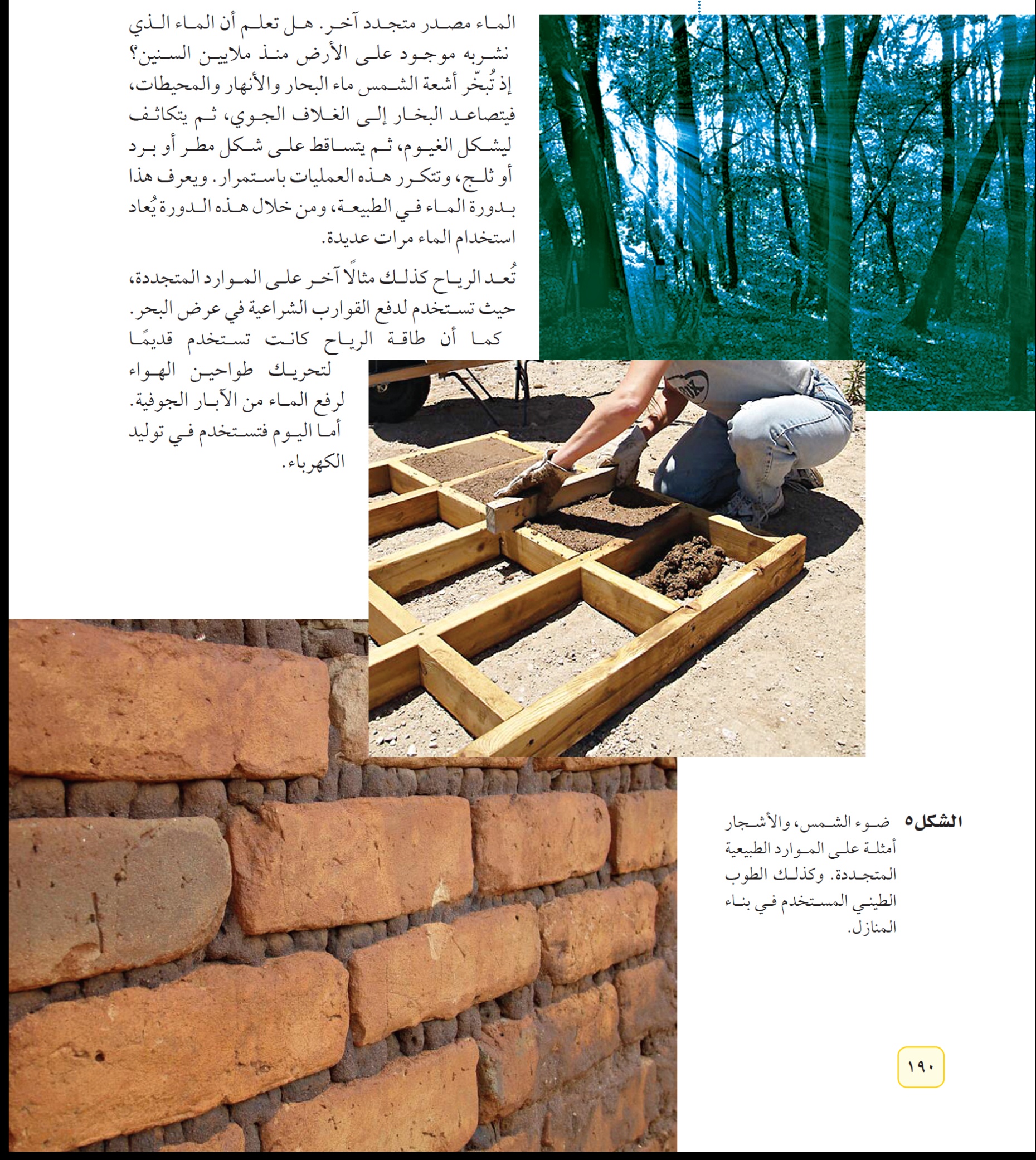 الشكل 5
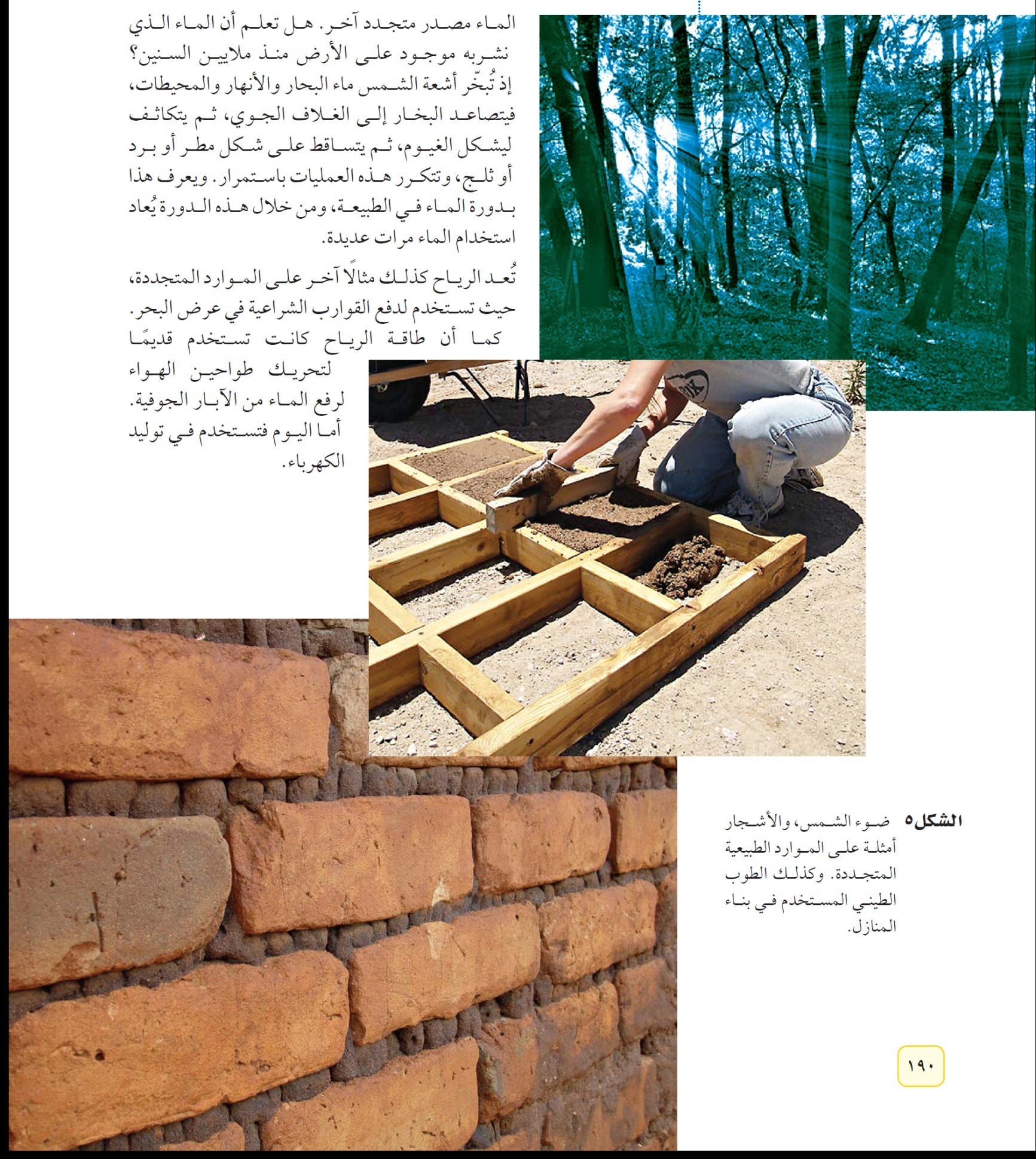 ضوء الشمس، والأشجار أمثلة على الموارد الطبيعية المتجددة. وكذلك الطوب الطيني المستخدم في بناء المنازل.
ماذا قرأت؟
لماذا تعد الشجرة موردًا طبيعيًّا متجددًا؟
لأن معظم الأشجار تنمو وتقطع ثم تنمو مرة أخرى في أقل من مائة عام.
تجربة عملية
الموارد المتجددة
ارجع إلى كراسة التجارب العملية.
الماء مصدر متجدد آخر. 

هل تعلم أن الماء الذي نشربه موجود على الأرض منذ ملايين السنين؟
إذ تُبخّر أشعة الشمس ماء البحار والأنهار والمحيطات، فيتصاعد البخار إلى الغلاف الجوى، ثم يتكاثف ليشكل الغيوم، ثم يتساقط على شكل مطر أو برد أو ثلج، وتتكرر هذه العمليات باستمرار.
ويعرف هذا بدورة الماء في الطبيعة، ومن خلال هذه الدورة يُعاد استخدام الماء مرات عديدة.
تُعد الرياح كذلك مثالًا آخر على الموارد المتجددة، حيث تُستخدم لدفْع القوارب الشراعية في عرض البحر.
كما أن طاقة الرياح كانت تستخدم قديمًا لتحريك طواحين الهواء لرفع الماء من الآبار الجوفية.                        أما اليوم، فتستخدم في توليد الكهرباء.
الموارد غير المتجددة
هل تلاحظ الفحم الحجري أو النفط الخام من بين مصادر الطاقة في الشكل6؟ على العكس من الموارد الطبيعية المتجددة يحتاج كل من الفحم والنفط إلى ملايين السنين حتى يتكون في باطن الأرض؛ لذا فهي موارد طبيعية غير متجددة،
الموارد غير المتجددة
فالموارد الطبيعية غير المتجددة هي الموارد التي لا يمكن تعويضها طبيعيًّا خلال 100 عام.                            على كل حال، فإن الفحم الحجري والنفط سوف ينفدان، ولن يبقى منهما شيء ما لم نستبدل بهما موارد طاقة أخرى، أو نقلل استهلاكنا من الطاقة.
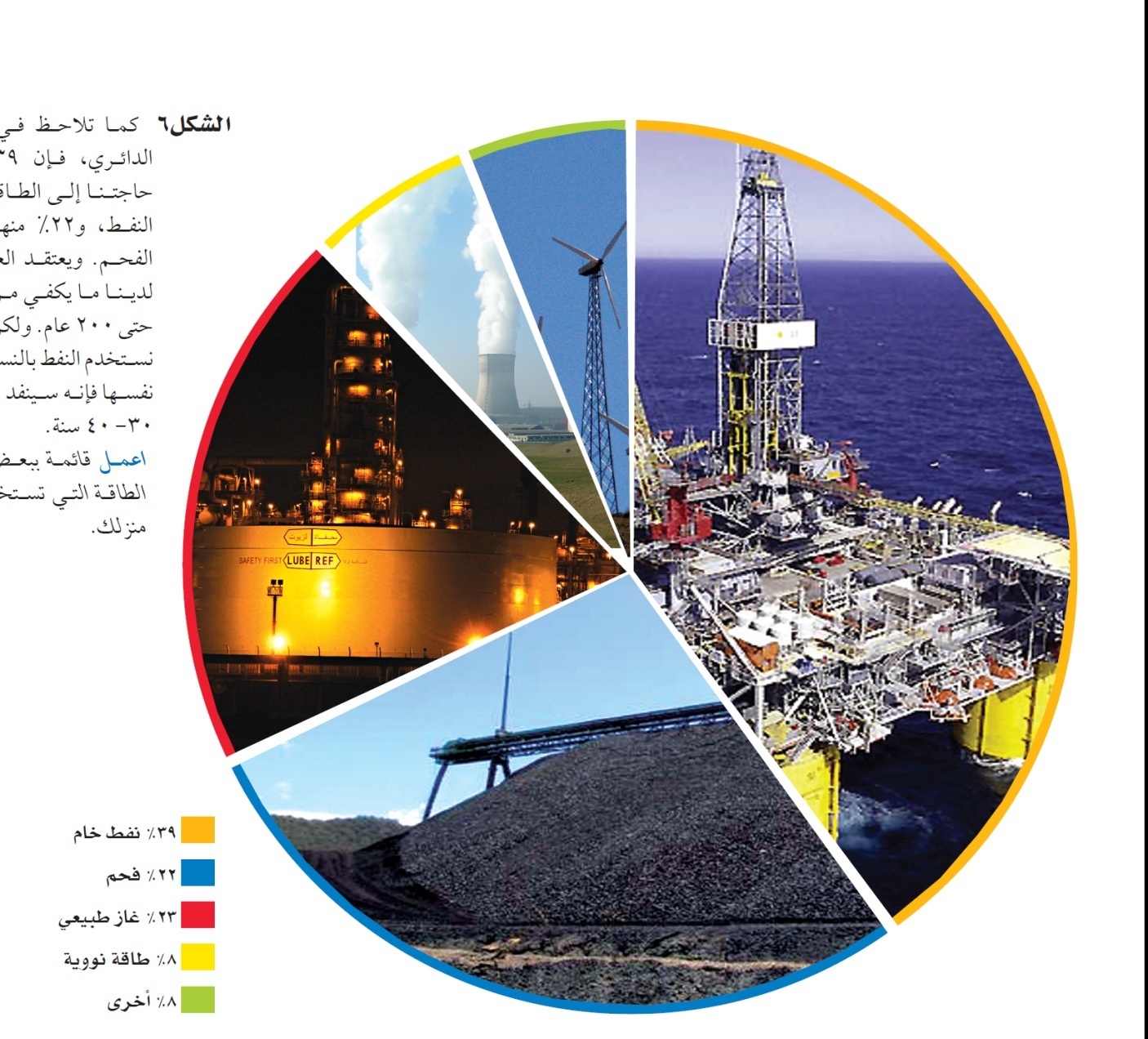 الشكل 6
كما تلاحظ في القطاع الدائري، فإن 39% من حاجتنا إلى الطاقة يوفره النفط، و22% منها يوفره الفحم.                            ويعتقد العلماء أن لدينا ما يكفى من الفحم حتى 200عام. ولكن إذا بقينا نستخدم النفط بالنسبة الحالية نفسها فإنه سينفد خلال 
30-40 سنة.
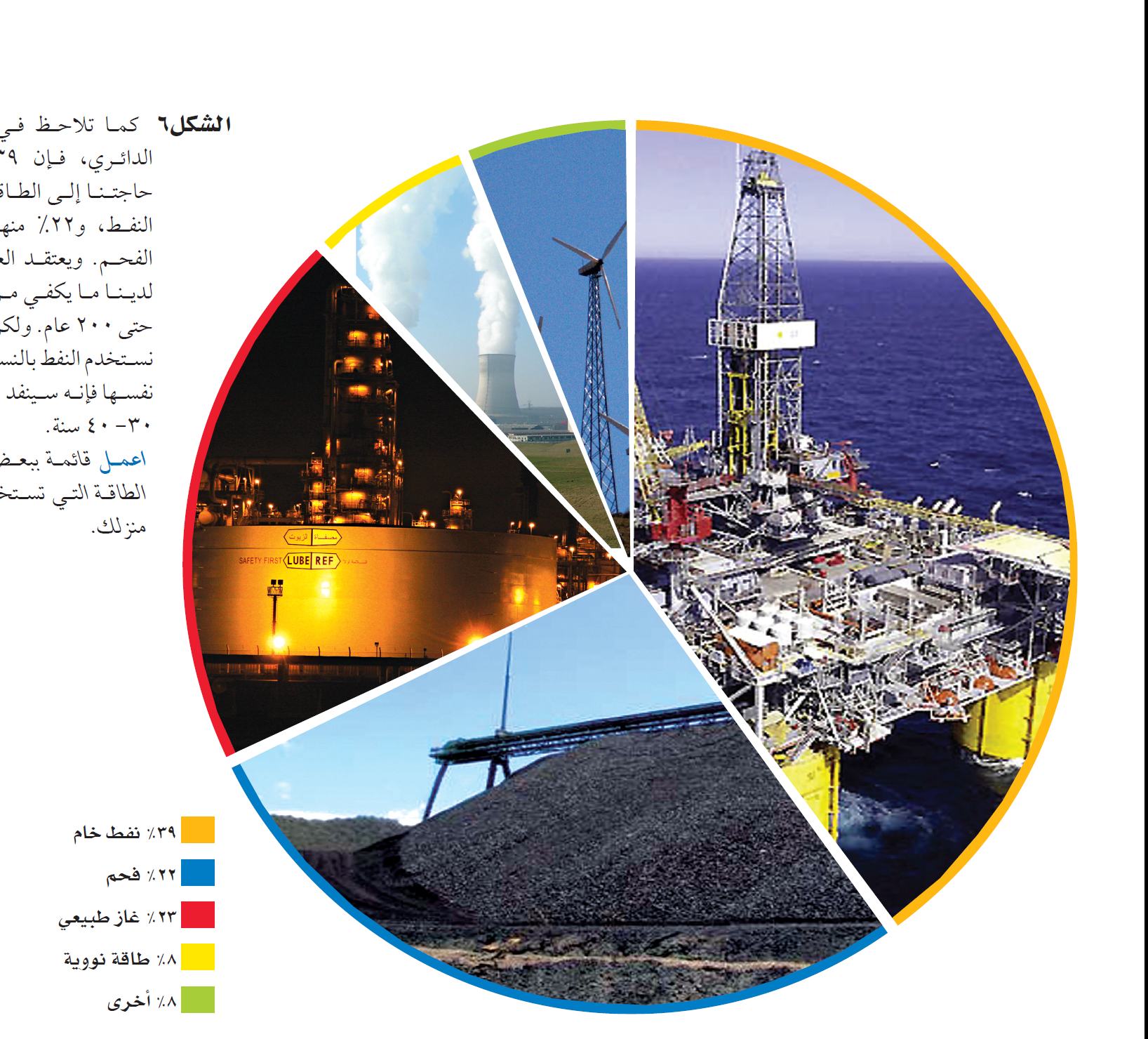 أعمل قائمة ببعض موارد الطاقة التي تستخدمها في منزلك.
نستخدمُ الطاقةَ الكهربية التي يمكن توليدُها من الخلايا الضوئية.ويُستخدَم الغازُ الطبيعي في التسخينِ والطبخ. وتستخدم الشمس في تدفئة المنزل وكذلك تُستخدم الأخشاب في توليد الطاقة الحرارية.
ماذا قرأت؟
ما الذي يجعل الموارد غير متجددة؟
أنها لا يمكن تعويضُها خلالَ 100عام.
كما تلاحظُ أنَّ عمليةَ تكوُّنِ المواردِ غيرِ المتجددةِ بطيئةٌ، وتحتاجُ المواردُ غيرُ المتجددةِ إلى وقتٍ طويلٍ لتتكوَّنَ مرةً أخرى؛ فعمليةُ تكوّنِها بطيئةٌ؛ لذلك يجبُ استخدامُها بحكمةٍ.
يُظهرُ الشكل6 بصورةٍ تقريبيةٍ ما يحتاجُ إليه العالَم من الطاقةِ اليومَ. فإذا نفدت مصادر النفط الخام، فكيف يكون شكل القطاع الدائري أعلاه؟
العلوم عبر المواقع الإلكترونية
وسائل النقل المعتمدة على البنزين والكهرباء
ارجع إلى المواقع الإلكترونية عبر شبكة الإنترنت للحصول على معلومات حول المركبات التي تعمل بالكهرباء والبنزين.
نشاط
فسر كيف تعمل السيارات المهجنة، وكيف تحافظ على البنزين مقارنة بالسيارات العادية؟
المحافظة على الموارد
هو التدرب على حماية الموارد الطبيعية والحفاظ عليها بحيث تبقى دائما متوافرة. 
وكما ستتعلم فيما يلي، فإن كلا من الموارد المتجددة، مثل: الماء والهواء والغذاء، والموارد غير المتجددة، مثل: النفط والفحم الحجري، تحتاج إلى حمايتها والحفاظ عليها.
ويوضح الشكل 7 إحدى الطرق التي يستخدمها الناس ليحافظوا على النفط. وقد نهانا الله في محكم تنزيله عن هدر الموارد التي سخرها لنا والإسراف فيها، فقال تعالى:
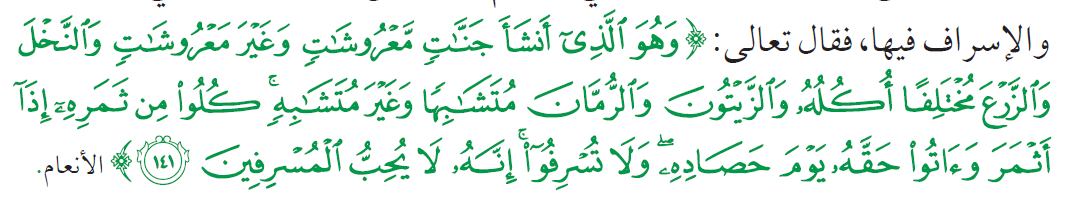 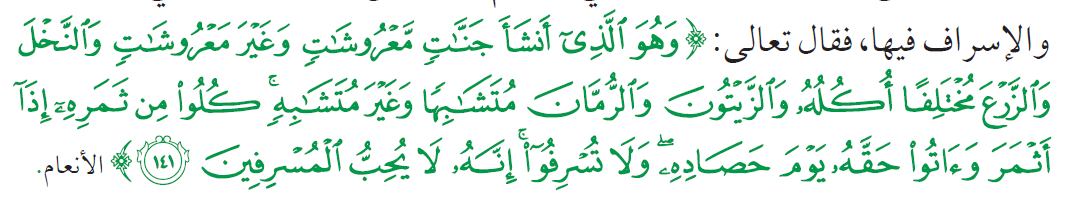 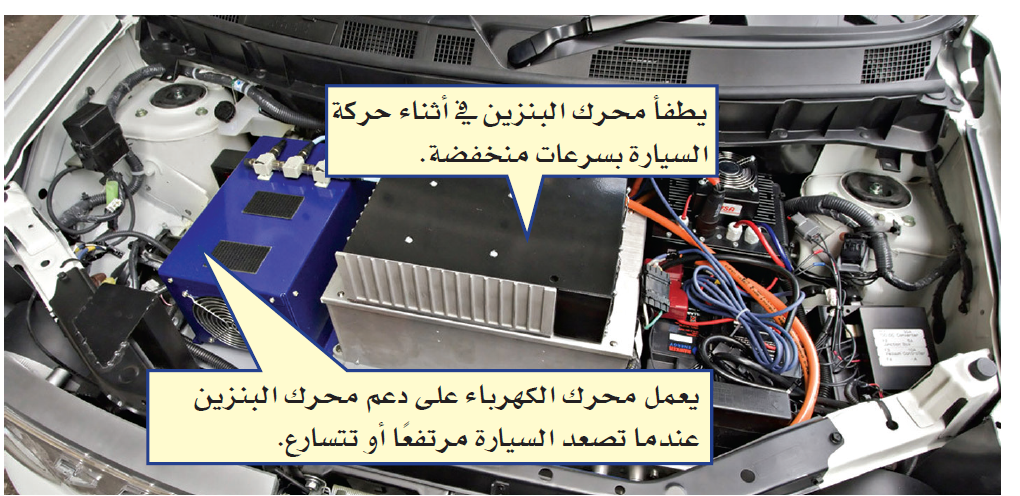 الشكل 7
يطفأ محرك البنزين في أثناء حركة السيارة بسرعات منخفضة.
يعمل محرك الكهرباء على دعم محرك البنزين عندما تصعد السيارة مرتفعًا أو تتسارع.
السيارات المعتمدة على البنزين والكهرباء -كالتي في الشكل- تقلل من استخدام البنزين؛ فهي تحتوى على محركين: أحدهما يعمل بالبنزين، والآخر بالكهرباء.
مراجعة الدرس الأول
الخلاصة
مشكلات في الغابات المطيرة
يتم قطع أشجار الغابات المطيرة بمعدل سريع جدًّا.
إزالةُ الغاباتِ المطيرةِ يسببُ انقراضَ الكثيرِ من الأنواعِ  البريةِ، والقضاءَ على النباتاتِ التي يمكنُ أنْ تزوِّدَنا بالأدوية.
الخلاصة
الموارد الطبيعية
تشتمل الموارد الطبيعية على كل شيء تحتاج إليه المخلوقات الحية للاستمرار في الحياة.
الخلاصة
الموارد الطبيعية المتاحة
الموارد المتجددة يمكن تجددها خلال 100سنه أو أقل.
تحتاج الموارد غير المتجددة إلى أكثر من 100عام لتتجدد.
اختبر نفسك
1- عدد بعض الموارد الطبيعية.
الماء والتربة والهواء والأشجار والذهب والألمونيوم والنفط والفحم الحجري والغاز الطبيعي والمحاصيل الزراعية وضوء الشمس.
2- صَـنِّـف المواردَ في القائمة التي حصَلْتَ عليها من إجابةِ السؤالِ أعلاه إلى متجددةٍ وغيرِ متجددةٍ. وفسِّرْ لماذا؟
الموارد المتجددة هي: 
الماء، الهواء، ضوء الشمس، الأشجار، المحاصيل الزراعية.
الموارد غير المتجددة هي:
 التربة، والذهب، والألومنيوم، والنفط، والفحم الحجري، والغاز الطبيعي.
3- صف كيف يستخدم الأرنب الموارد الطبيعية للمحافظة على بقائه حيًّا؟
يستخدم الأرنب الماء للشرب كما يتغذى على الأعشاب والنباتات ويستخدم الجحور في الأرض كمأوى ولتخزين الطعام.
4- التفكير الناقد 
هل الغابات المطيرة متجددة أم لا؟ فسر إجابتك.
الشجرة الواحدة في الغابة المطيرة تعد مصدرًا متجددًا؛ لأنه يمكن غرس شجرة مكانها من جديد، أما الغابة ككل فتعد مصدرا غير متجدد؛ لأن إعادتها إلى ما كانت عليه يحتاج إلى أكثر من 100عام.
تطبيق المهارات
5- تتبع مراحل تحويل غصن شجرة إلى عصا مضرب معروضة في واجهة متجر، وصف جميع أشكال الطاقة، وعمليات التغليف اللازمة لتحويله إلى منتج تجارى.
تنمو الشجرة ثم تقطع ويقسم خشبها إلى قطع ثم تشكل القطع الخشبية إلى عصا مضرب ثم تصبغ عصا المضرب وتدهن وتشحن ثم ترسل إلى المحلات حيث يجري عرضها وبيعها.
العلوم عبر المواقع الإلكترونية
لمزيد من الاختبارات القصيرة ارجع إلى الموقع الإلكتروني:
www.obeikaneducation.com